COMP6043 Week 5Survey SystemsNovember 2009
Dr Su White
saw@ecs.soton.ac.uk
I may skip over some slides, but use them as notes
The plan
Survey Tools  – The Landscape
Comparative Functionality
Selecting the right question type
Next Steps
saw@ecs.soton.ac.uk
[Speaker Notes: 5/10   WK 1   Background and course structure by LC & SAW Susan White: anecdotal tales of an exemplar of interdisciplinary research.   
  12/10   WK 2   Comparison/ Social science methodologies (Gerry Stoker introduced by LC. SAW to listen.) BOTH LECTURES ACTUALLY ON THURSDAY 10-11:30   
  19/10   WK 3   Research design   Su White? 
 Background and course structure by LC & SAW Su White: anecdotal tales of interdisciplinary research. Intro by CP Methodology & method, strategies and underlying philosophies Disciplinary and paradigm differences and how they influence research practice 12/10   Comparison/ Social science methodologies Prof Gerry Stoker . BOTH LECTURES ACTUALLY ON THURSDAY 10-11:30 Experiments /causality  Prof Gerry Stoker 19/10 Research design]
saw@ecs.soton.ac.uk
Opening Protocol
Surveys will often be anonymous 
 but you might still want some demographics
Example 
Gender
saw@ecs.soton.ac.uk
Walk through Survey
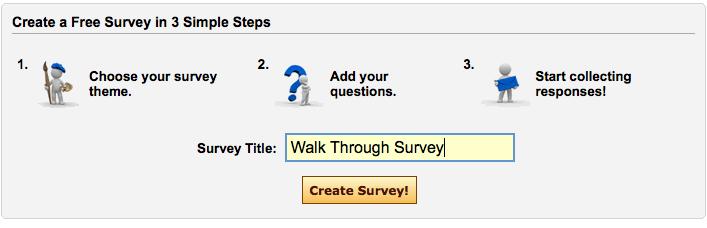 saw@ecs.soton.ac.uk
Demographics
Surveys will often be anonymous 
 but you might still want some demographics
Example 
Gender
saw@ecs.soton.ac.uk
Surveys grab attention…
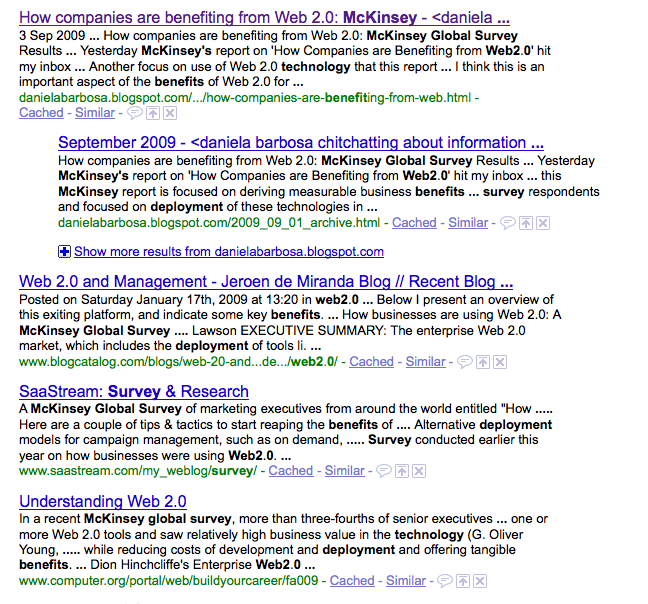 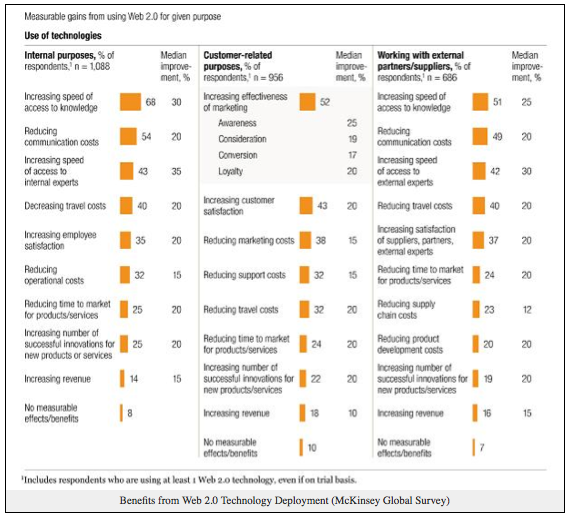 saw@ecs.soton.ac.uk
Approaching a survey
saw@ecs.soton.ac.uk
Purpose
Why do we conduct research?
Validate
Confound
Generate new evidence
What sort of evidence
Convincing
Objective
Valid
Does this raise issues?
Enable analysis
Generate Conclusions
Publication
saw@ecs.soton.ac.uk
Purpose: to publish…
This is the way the world is (survey?)
This is what is wrong with the world (evidence?)
This is my startling idea (paradigm/epistemology?)
This is what I found (valid method, evidence and conclusions)
saw@ecs.soton.ac.uk
Paradigm
Epistemology
Will determine where we start
Where we want to engage in discourse
May constrain our beliefs
May determine the contents of our survey
Methodology
What sort of survey?
What sort of data
Anticipates analysis
saw@ecs.soton.ac.uk
Paradigm: What tools do we have?
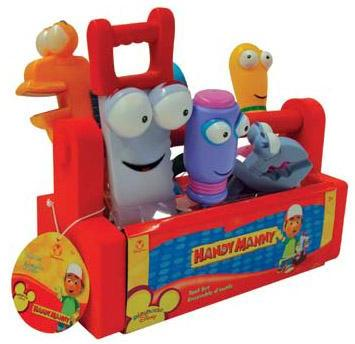 Methodology – a way of thinking about or studying (social reality)
Method – a set of procedures and techniques for gathering and analysing data
Analytical Processes – the application of set techniques appropriate to quantitative or qualitative methodologies
Thanks (in part) to Strauss and Corbin)
[Speaker Notes: Background and course structure by LC & SAW Su White: anecdotal tales of interdisciplinary research. Intro by CP Methodology & method, strategies and underlying philosophies Disciplinary and paradigm differences and how they influence research practice 12/10   Comparison/ Social science methodologies Prof Gerry Stoker . BOTH LECTURES ACTUALLY ON THURSDAY 10-11:30 Experiments /causality  Prof Gerry Stoker 19/10 Research design]
Paradigm: an example…
Folksonomies are internet based collections of user assigned labels, or “tags”, for web resources. There is a debate within the Web Science community as to the importance of social tagging in general, and folksonomies in particular. 

	This report surveys a range of current social tagging systems and distinguishes between true folksonomy systems such as Del.icio.us, which attempt to enhance the classification of resources, and simple tagging systems such as Flickr, which merely improve description. 

	The paper concludes by describing some research work in progress to extract semantic metadata from folksonomies in order to improve search engine performance.
13
Protocols
Ethics, Privacy and Data Protection
Just think about the personal…
You are asking for information
Respect your contributors
saw@ecs.soton.ac.uk
Pragmatics
Constraints
Timing and access
Population/sample size
Consequences
Data Volume
Design
Expertise
Tools
Draft and Review
Solutions
Smart surveys
Existing data
Previous Surveys
Sanity Check
Peer Review
Process
Pre-test/Trial/Pilot …then survey
Follow up survey
saw@ecs.soton.ac.uk
Pragmatics – bringing it together
What you want to explore/find out/prove/discover
Who will you interview
How you will do it
What you will ask
Pre-test, pilot
Conduct survey/collect data
Analyse data
Interim conclusions/discussion/
Draft, review, publish
saw@ecs.soton.ac.uk
Pragmatics: some options
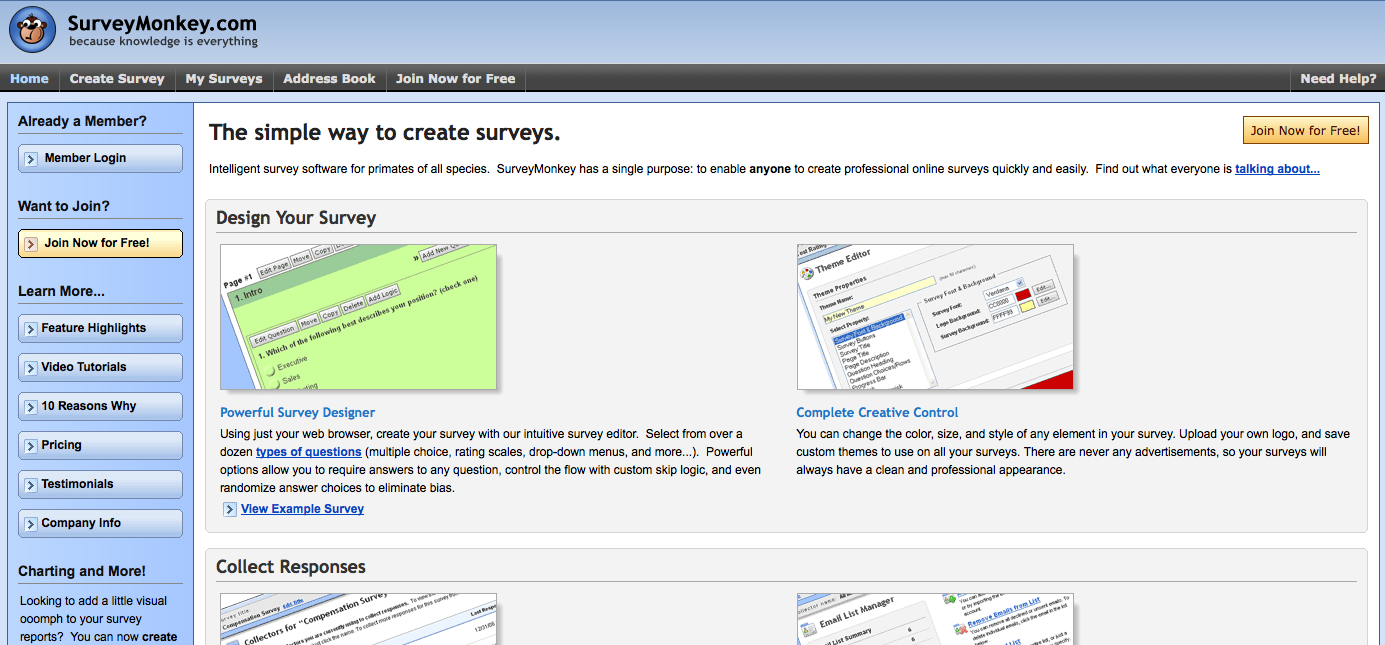 saw@ecs.soton.ac.uk
Pragmatics – some options
Thanks to Tony Hirsthttp://ouseful.wordpress.com/2009/02/17/creating-your-own-results-charts-for-surveys-created-with-google-forms/
saw@ecs.soton.ac.uk
References
for background and related material and references please see the course web page

de Leeuw et al, 2008
International handbook of survey methodology 
http://www.xs4all.nl/~edithl/surveyhandbook/contents.htm
saw@ecs.soton.ac.uk
my details
Dr Su White
saw@ecs.soton.ac.uk 
+44 (0)23 8059 4471
http://www.ecs.soton.ac.uk/~saw
saw@ecs.soton.ac.uk
Further Reading
Moore McCabe and Craig - Introduction to the practice of statistics (and associated excel manual)



Tufte – The visual display of quantitative analysis
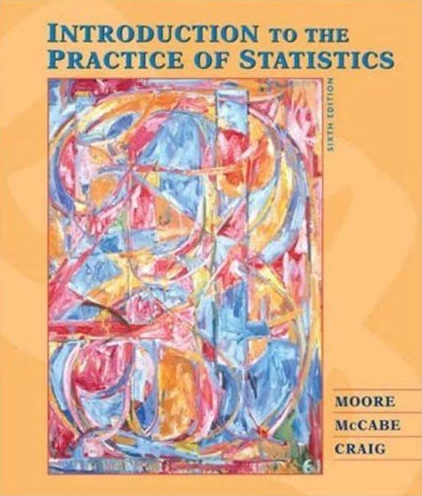 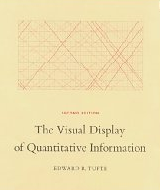 saw@ecs.soton.ac.uk